Geometría Analítica
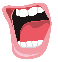 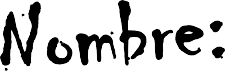 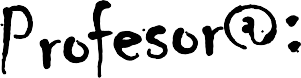 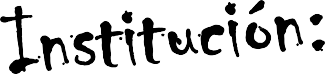